An antiderivative of f(t)
An area under f(t)
An average value of f(t)
Both A and B
Both A and C
None of the above
An antiderivative of f(t)
An area under f(t)
An average value of f(t)
Both A and B
Both A and C
None of the above
The derivative of a function can not be computed at a point if the function is not continuous at that point.
True
False
Definite integrals can only be computed if the function is continuous.
True
False
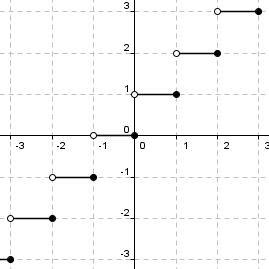 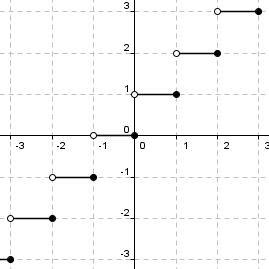 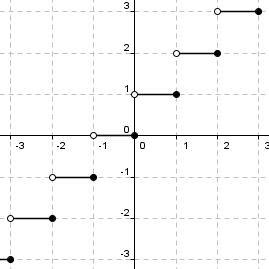